Square roots and Cube roots
Click On The Pictures To Start
Contents:
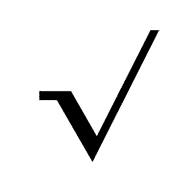 Square Roots/Numbers
Finished? Click Here!
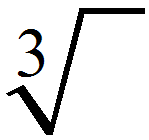 Cube Roots/Numbers
Square Roots
Ok, Square roots!
A square root is the opposite of squaring a number.




Three squared is nine, so the square root of nine is three!
A square root of a number is ...
... a value that can be multiplied by itself to give the original number!
A square root of 9 is ...
... 3, because when 3 is multiplied by itself you get 9!
Square
3          9
Square
Root
Square Numbers From 1-10
Square Numbers From 11-20
Cube Roots
Cube Roots!
A cube root goes the other direction of having something cubed
3 cubed is 27, so the cube root of 27 is 3!




The cube root of a number is ...
... a special value that when cubed gives the original number!
The cube root of 27 is …
... 3, because when 3 is cubed you get 27!
cube
3         27
cube
root
Cubed Numbers From 1-10
Tasky Challenge!
Copy and Complete the Square and Cube Root sums! Good luck!
Square
√9 = ?
√225 = ?
√64 = ?
√16 = ?
√49 = ?



Cube
√27 = ?
√216 = ?
√1 = ?
√8 = ?
√343 = ?
Done? Click Here!
Answers (no peeking!)
Here are the answers to the previous questions, hope you get them right!
Square
3
15
8
4
7





Cube
3
6
1
2
7
Click here!